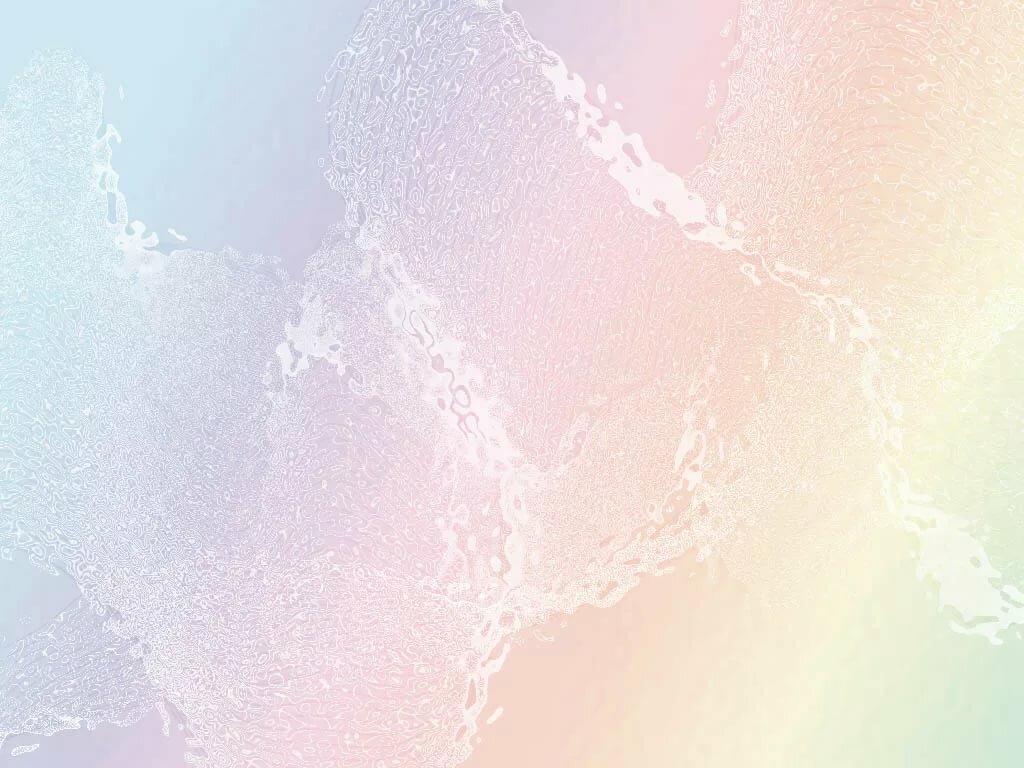 Голосовые игры

Подготовила: Муравицкая Л.Л., 
музыкальный руководитель 
МАДОУ ДСКВ «Югорка»
Задача: развивать артикуляционный аппарат при помощи специальных упражнений
формирование  правильного  нервно-мышечного фона  для выработки точных и координированных движений, закрепление навыка подвижности и переключаемости положений губ, языка, лицевых мышц.
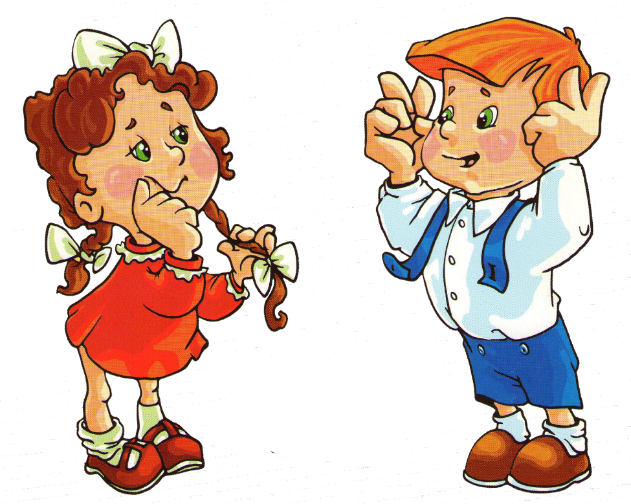 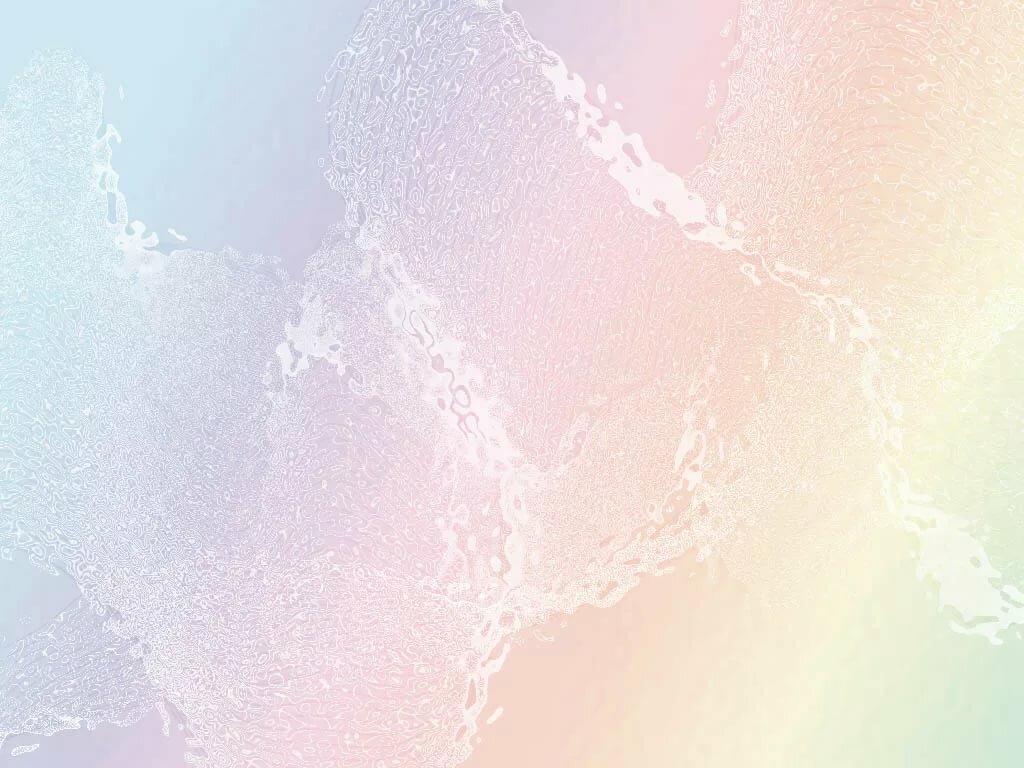 Артикуляционная 
гимнастика
«Прикус кончика языка»
  «Шинкование»
  «Прикус языка»
  «Щёточка»
  «Иголочка»
  Массаж лица
  «Сморщенный нос»
  «Обезьянка»
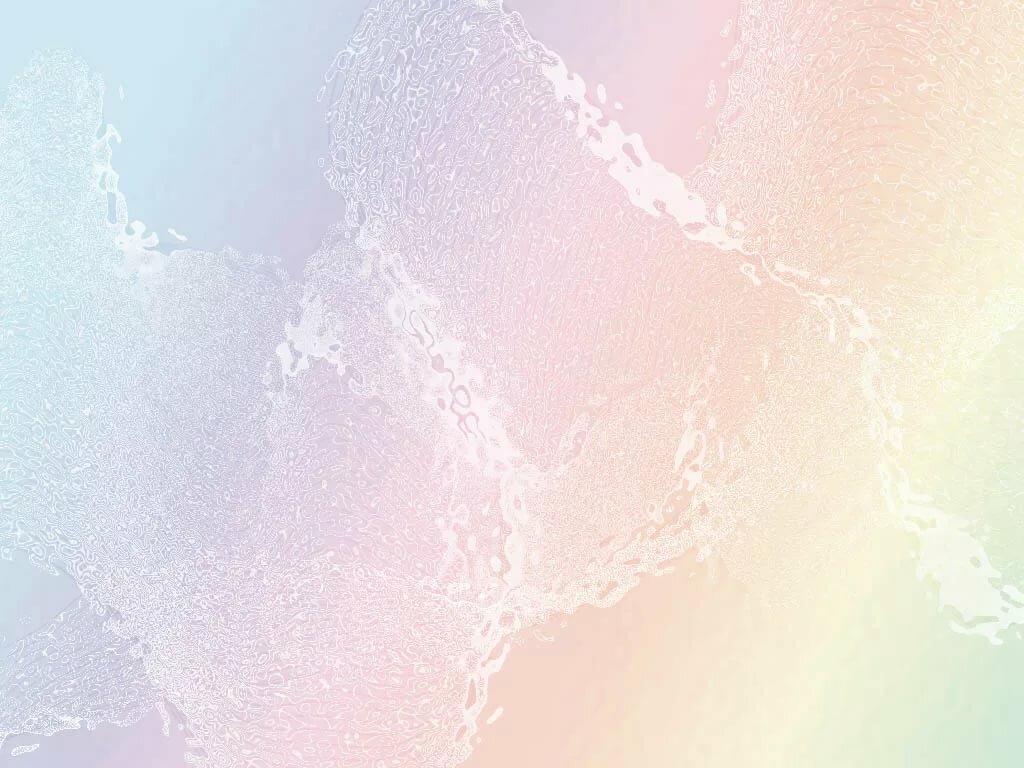 Упражнение «Согласные звуки».  
или «Злая   кошка»
Задача: совершенствовать элементарные навыки управления голосовым аппаратом,  способствующие его укреплению и оздоровлению. 
Дети  активно произносят согласные звуки в определенной последовательности. Каждый звук произносится четыре раза. Одновременно с произнесением согласных работают кисти рук: сжимают и разжимают кулачки. При выполнении данного упражнения происходит осознанное восприятие смены направления движения воздуха (перехода выдоха на вдох).
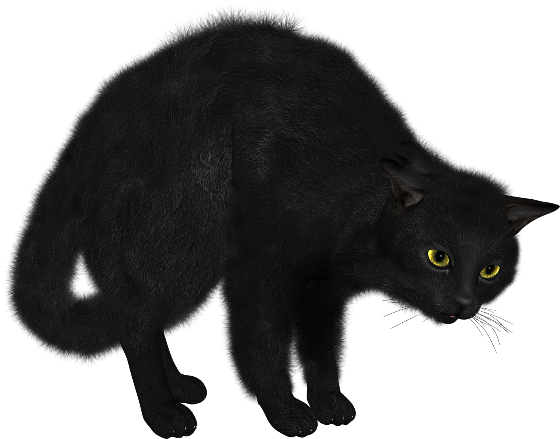 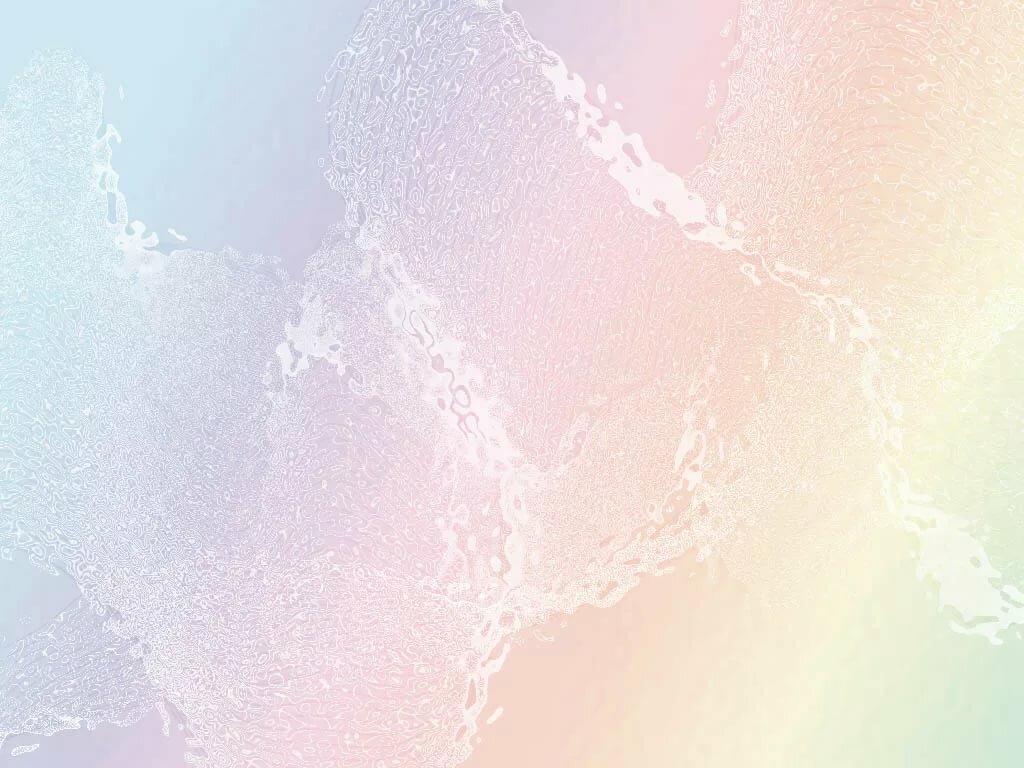 «ЗЛАЯ  КОШКА»
Ш  Ш  Ш  Ш
   С   С   С   С
  Ф   Ф   Ф   Ф
   К   К   К   К
   Т   Т   Т   Т
   П   П   П   П
Б   Б   Б   Б
   Д   Д   Д   Д
   Г   Г   Г   Г
   В   В   В   В
   З    З    З    З
   Ж  Ж  Ж  Ж
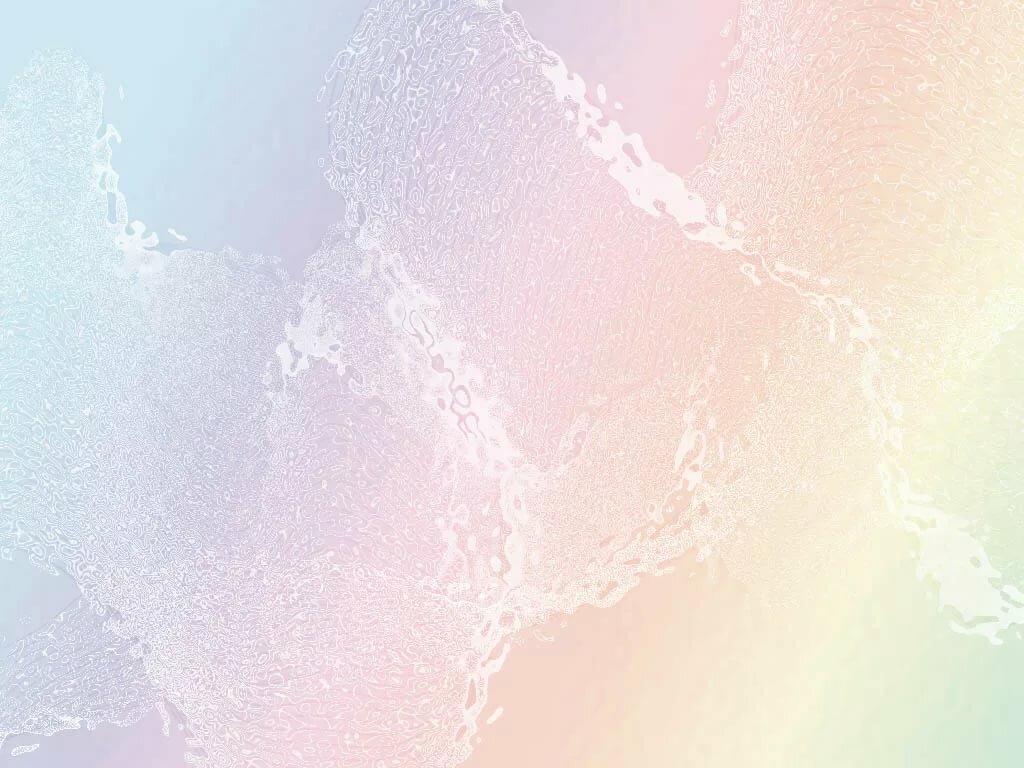 Упражнение «Страшная сказка»
Задачи: совершенствовать навык осознанного восприятия грудного 
режима работы гортани. 
Произносить последовательность гласных тихим низким голосом, придавая ему эмоциональную окраску испуга. Гласные включать в работу по очереди, постепенно приходя к оптимальной по фонетической близости последовательности «УОАЭЫ». Перевод гласного в гласный происходит без атаки, слитно, наподобие соединения гласных на Legato в пении.
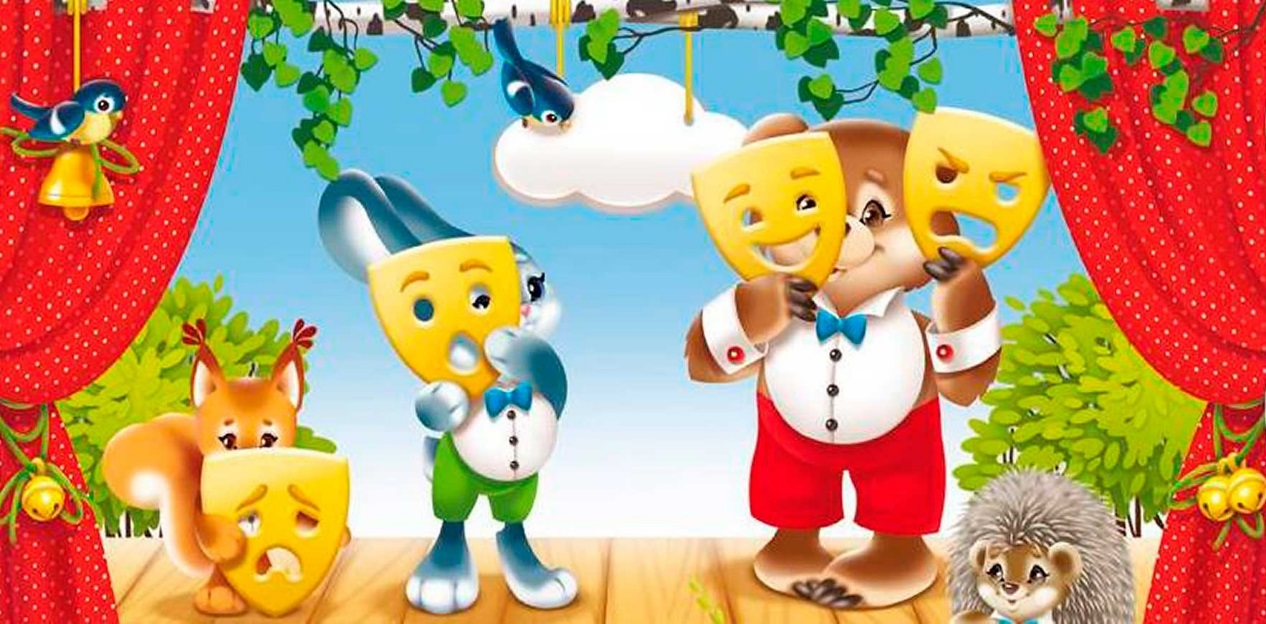 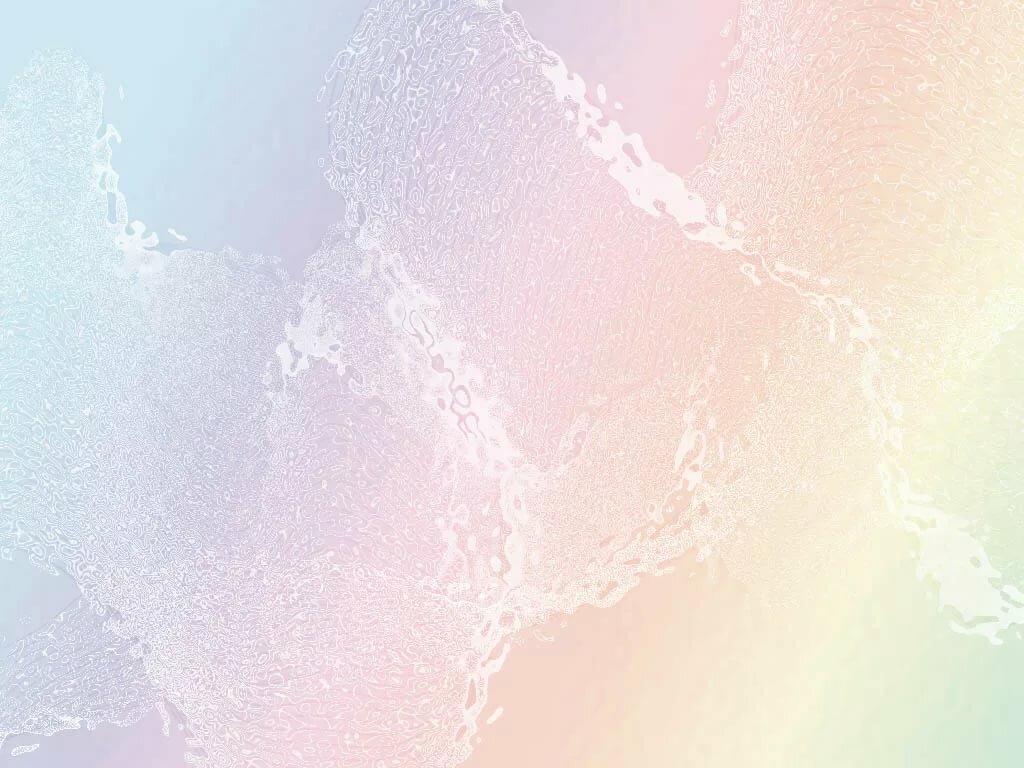 Упражнение «Страшная сказка»
о
у
э
ы
А
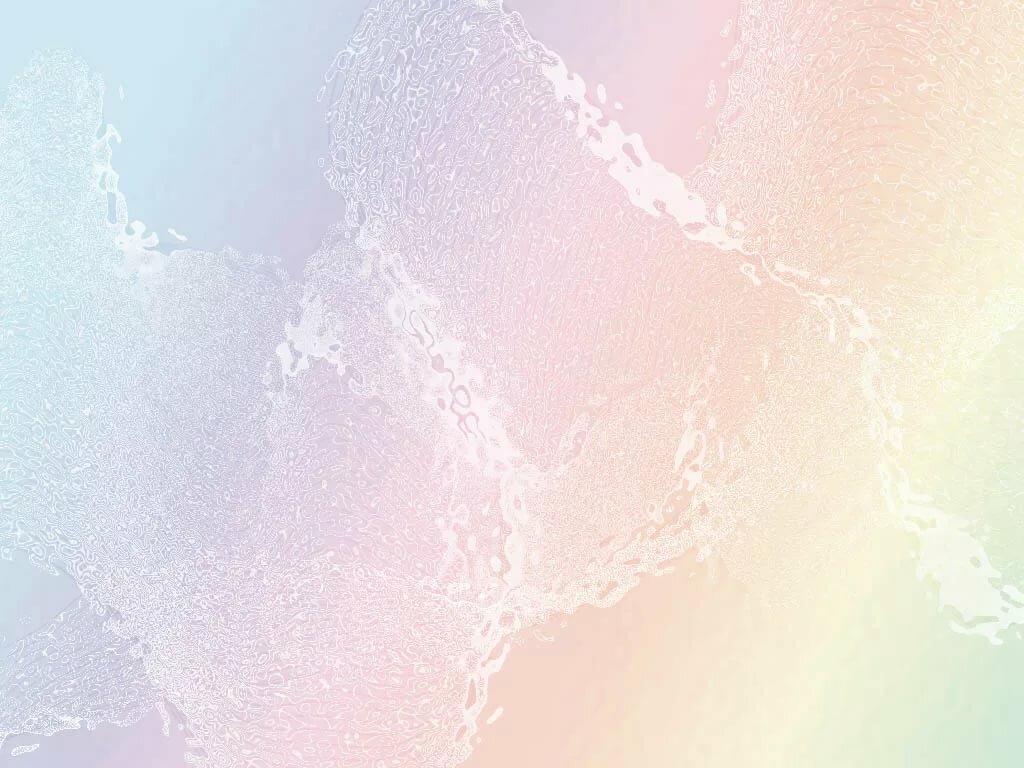 Упражнение «Страшная сказка»
Ы
Э
О
У
А
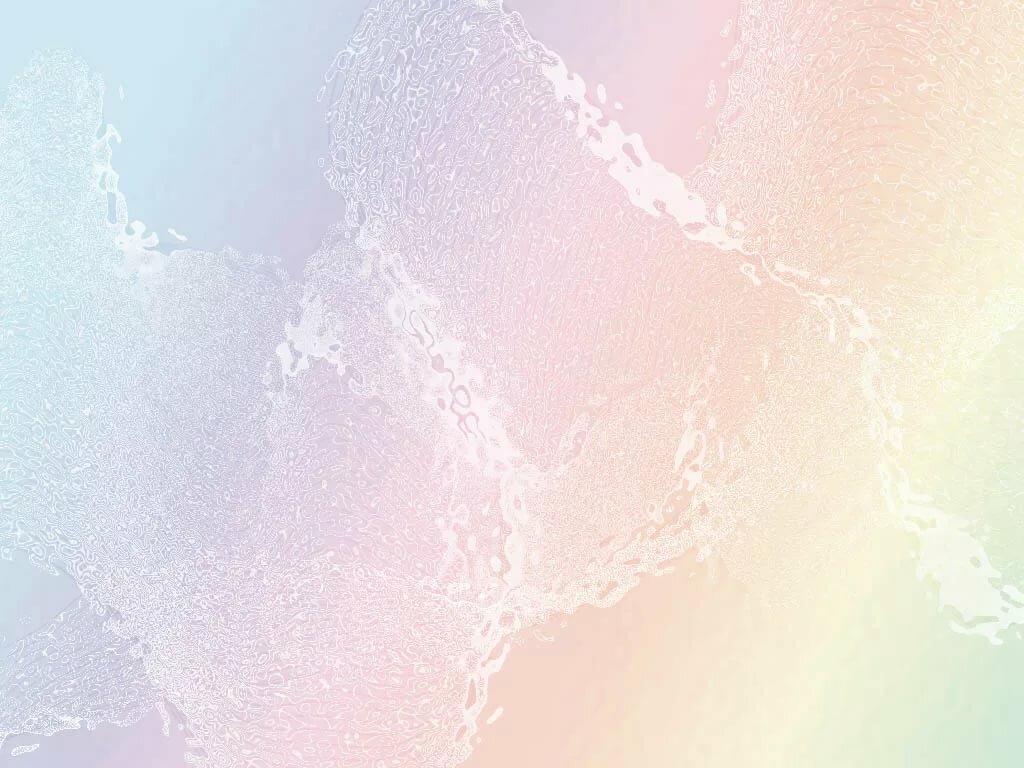 Упражнение «Вопрос-ответ (горки)» 
(гласные звуки).
В абстрактном варианте основным элементом упражнения является скользящие (глиссирующие) восходящие и нисходящие интонации с резким переходом из грудного в фальцетный режим и обратно со срабатыванием порога. 
Рекомендуется организовать игру в форме диалога. В эмоциональном отношении в упражнении присутствует вопроса (восходящая интонация) и ответа (нисходящая). Пальцами контролировать расстояние между зубами через расслабленные мышцы щёк.
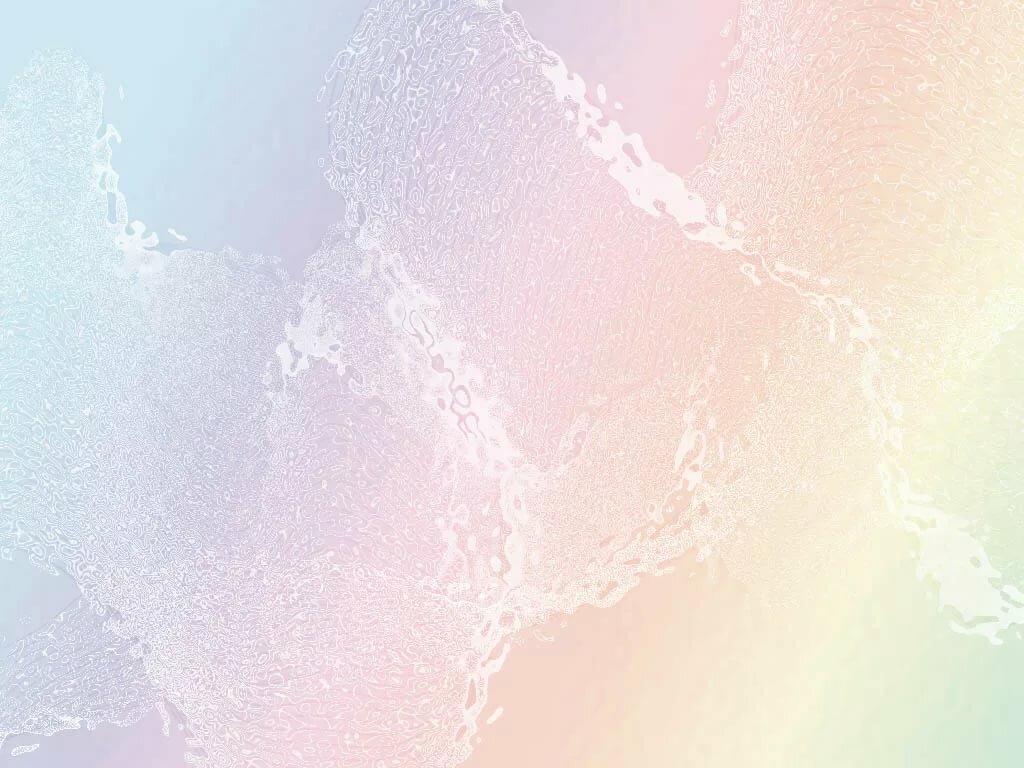 У
У
У
У
У
О
О
У
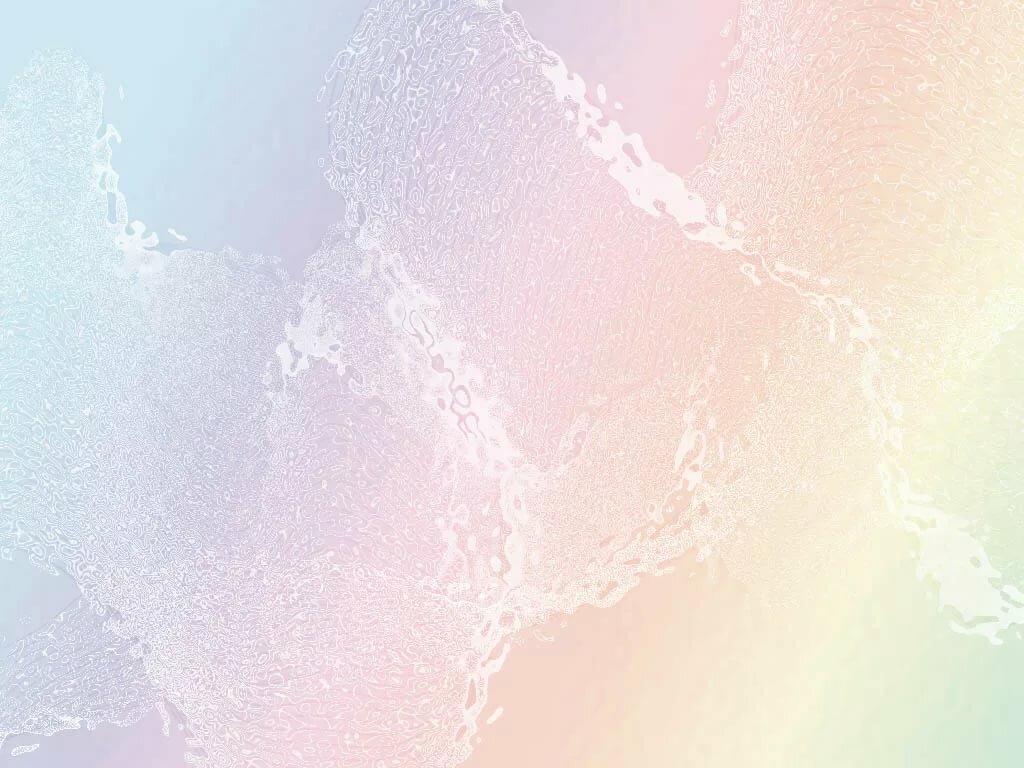 О
А
А
О
А
Э
Э
А
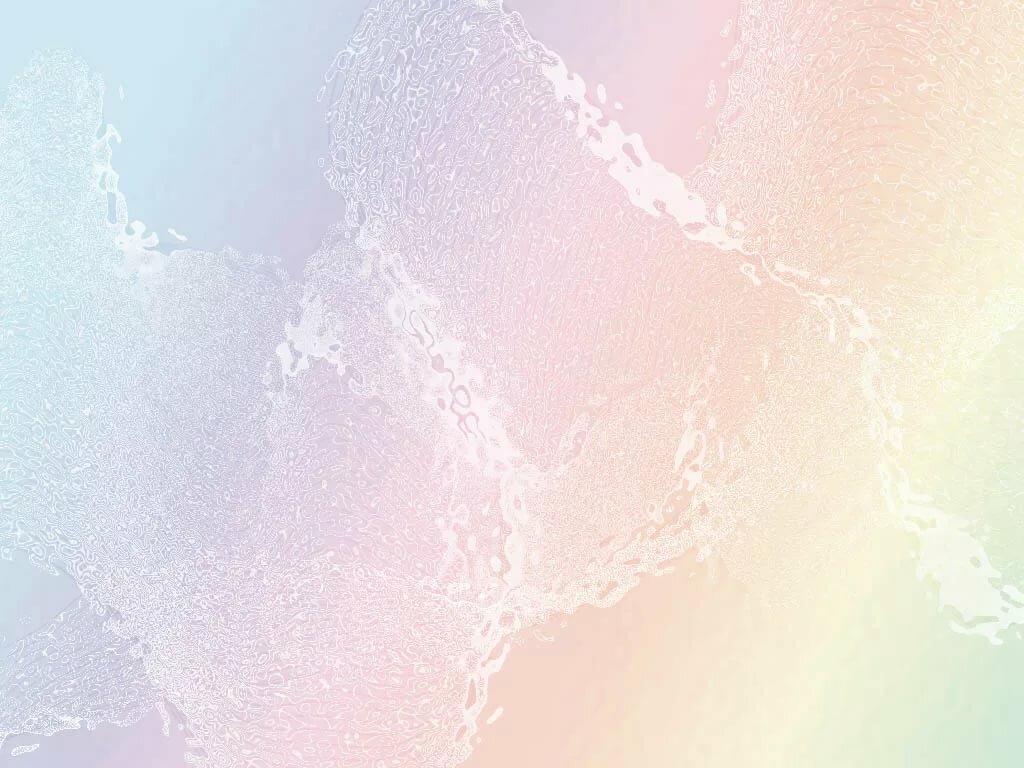 Э
Ы
Ы
Э
Ы
Ы
Ы
Ы
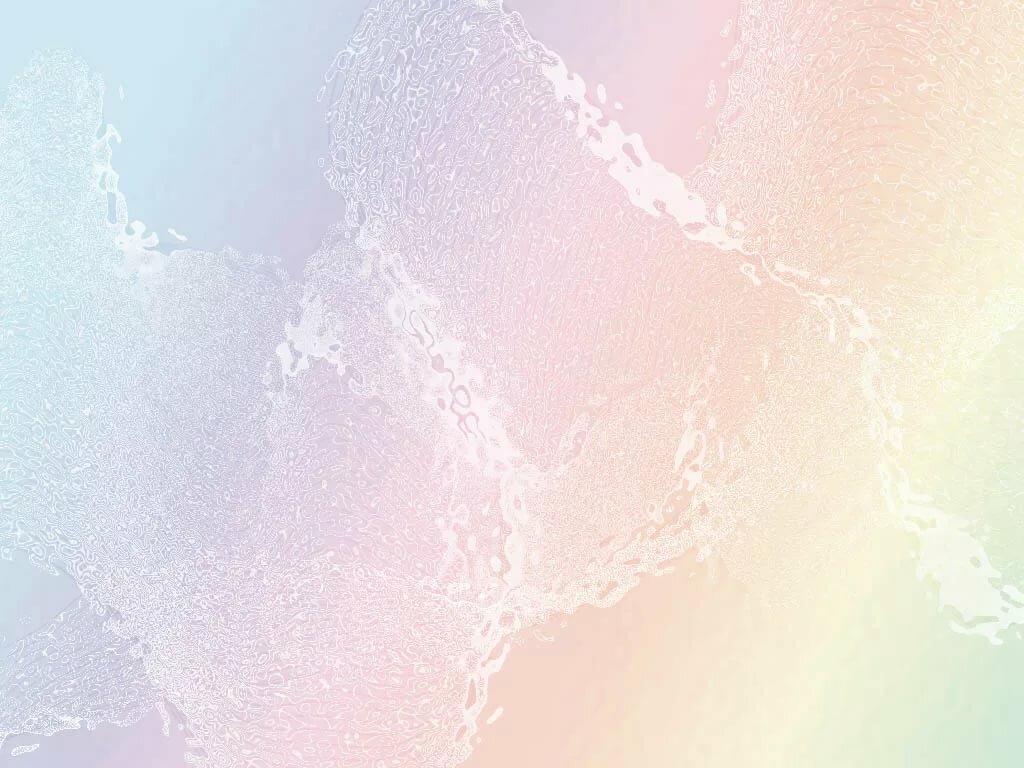 Упражнение 
«Вопрос-ответ (горки)» (слоги).
У-ШУ
У-ШУ
У-ШУ
У-ШУ
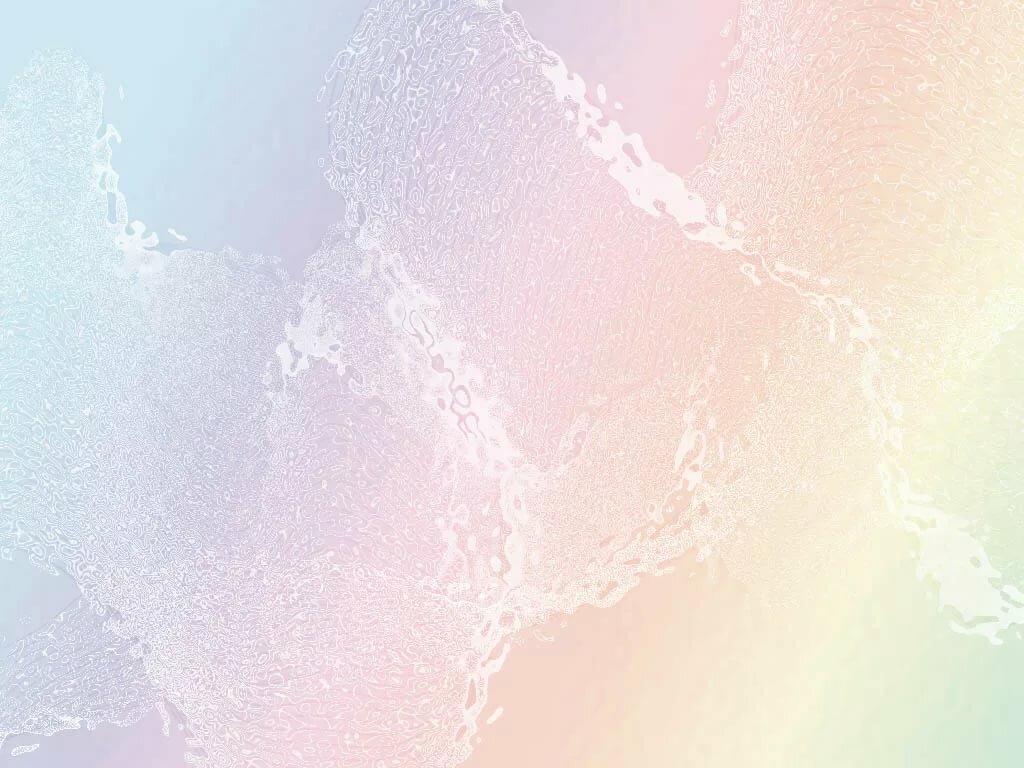 У-ШО
У-ШО
У-ШО
У-ШО
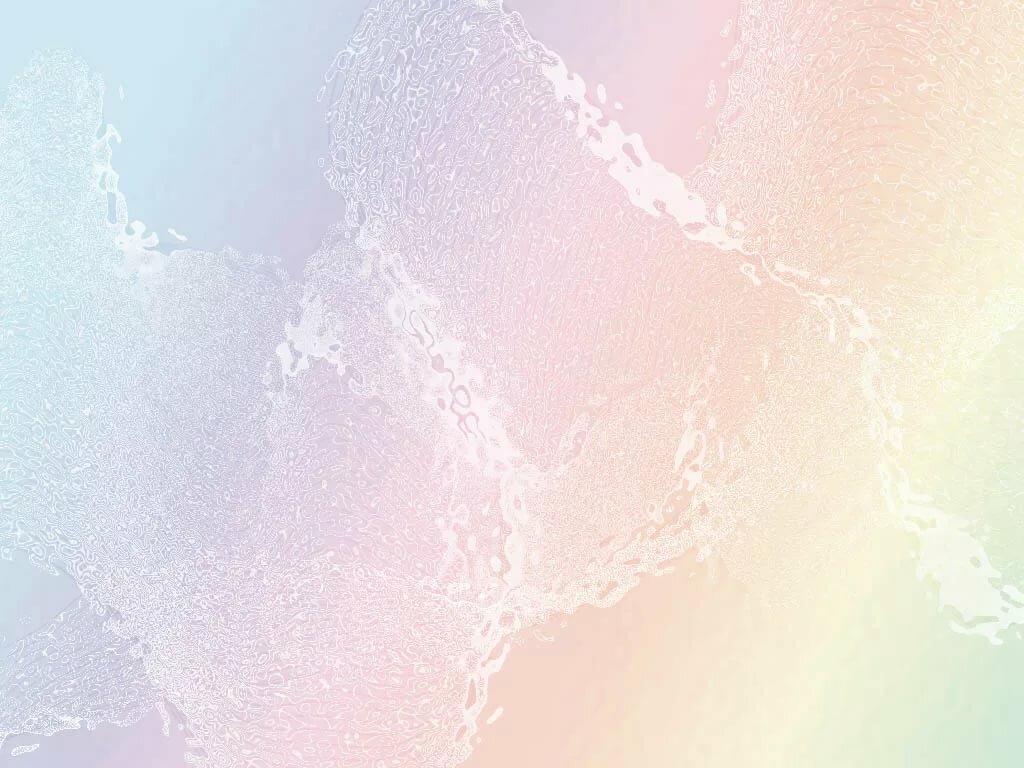 У-ШЭ
У-ШЭ
У-ШЭ
У-ШЭ
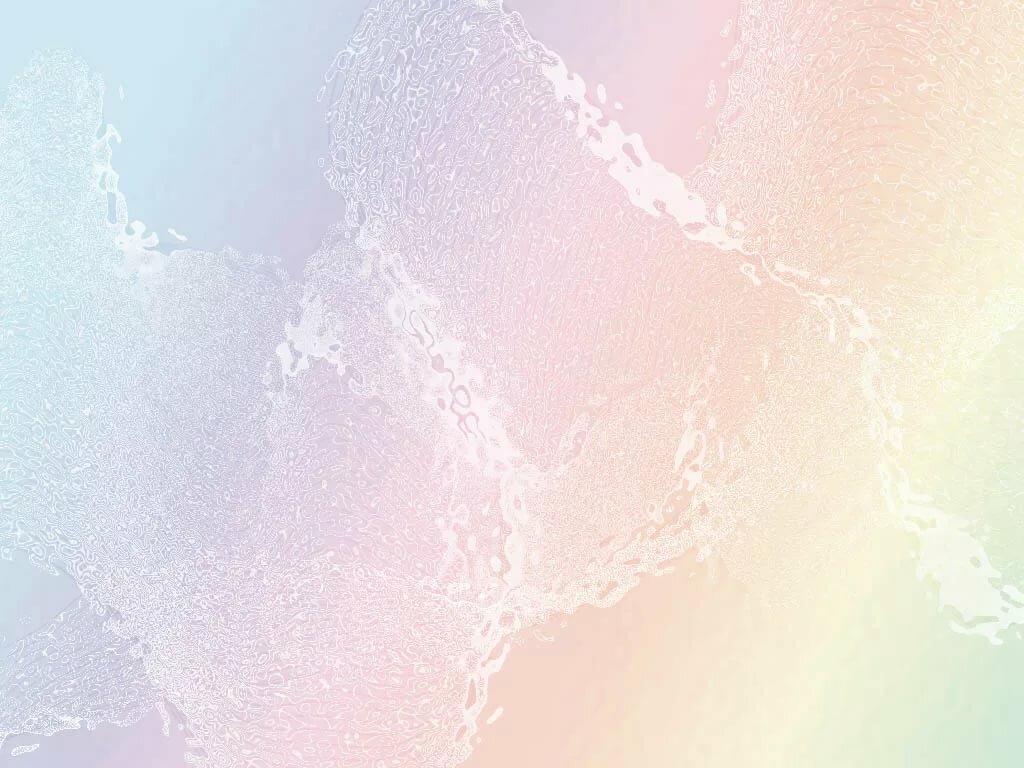 У-СУ
У-СО
У-СО
У-СУ
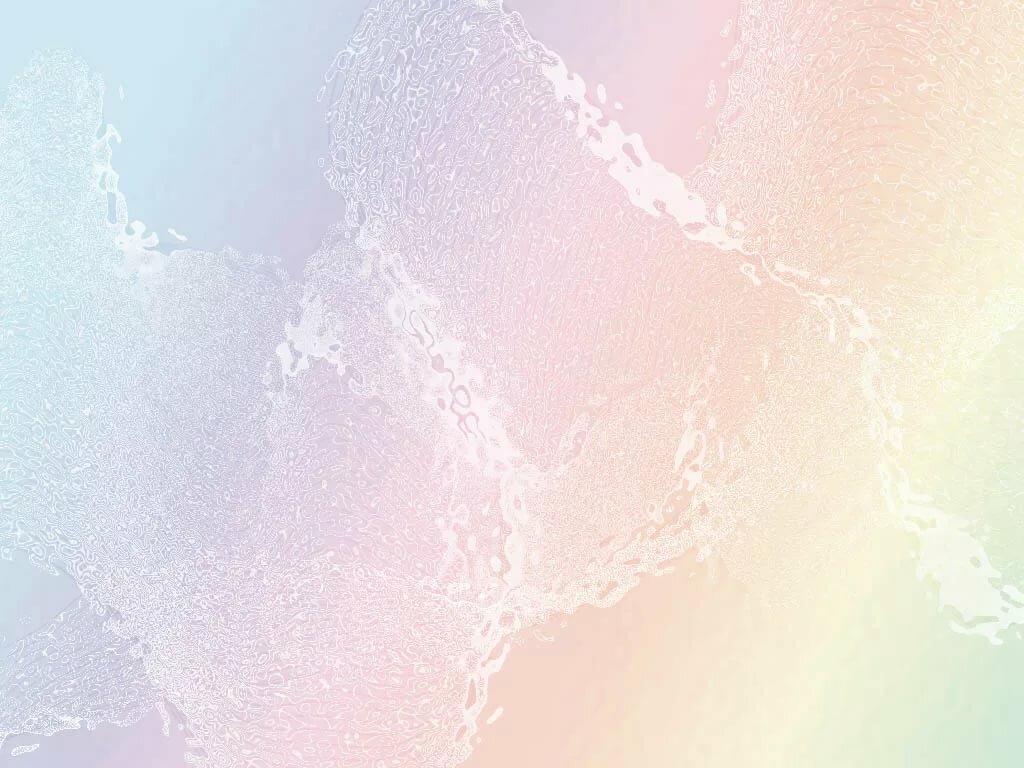 У-СО
У-СУ
У-СУ
У-СО
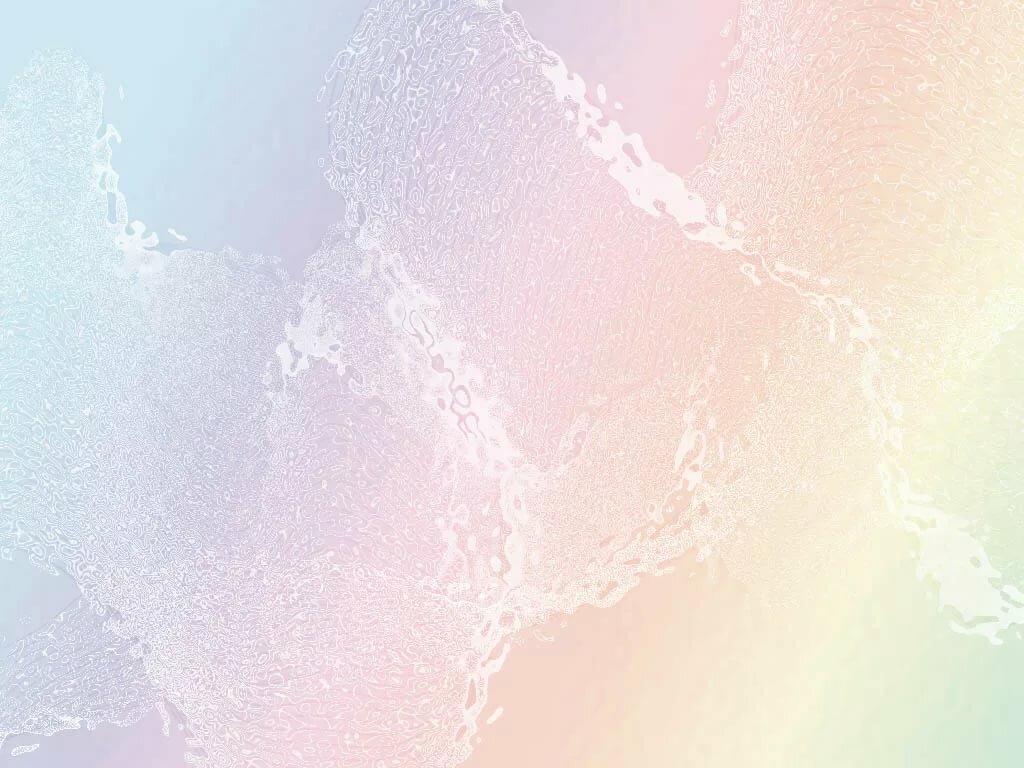 У-СЭ
У-СЭ
У-СЭ
У-СЭ
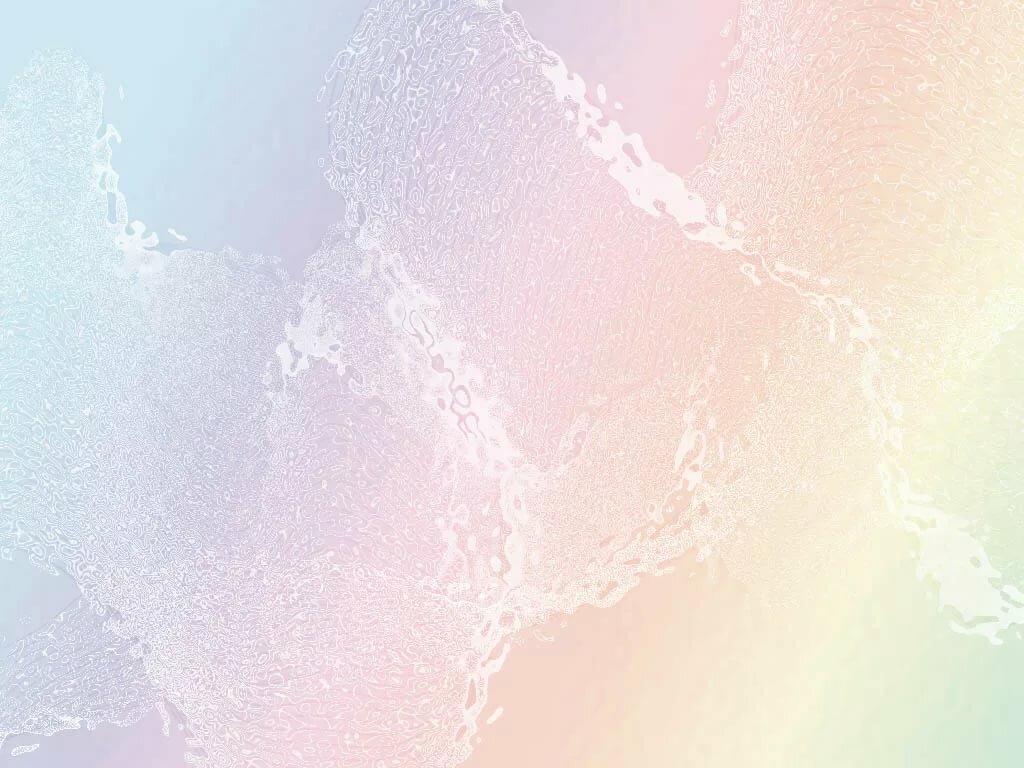 У-СЫ
У-СЫ
У-СЫ
У-СЫ
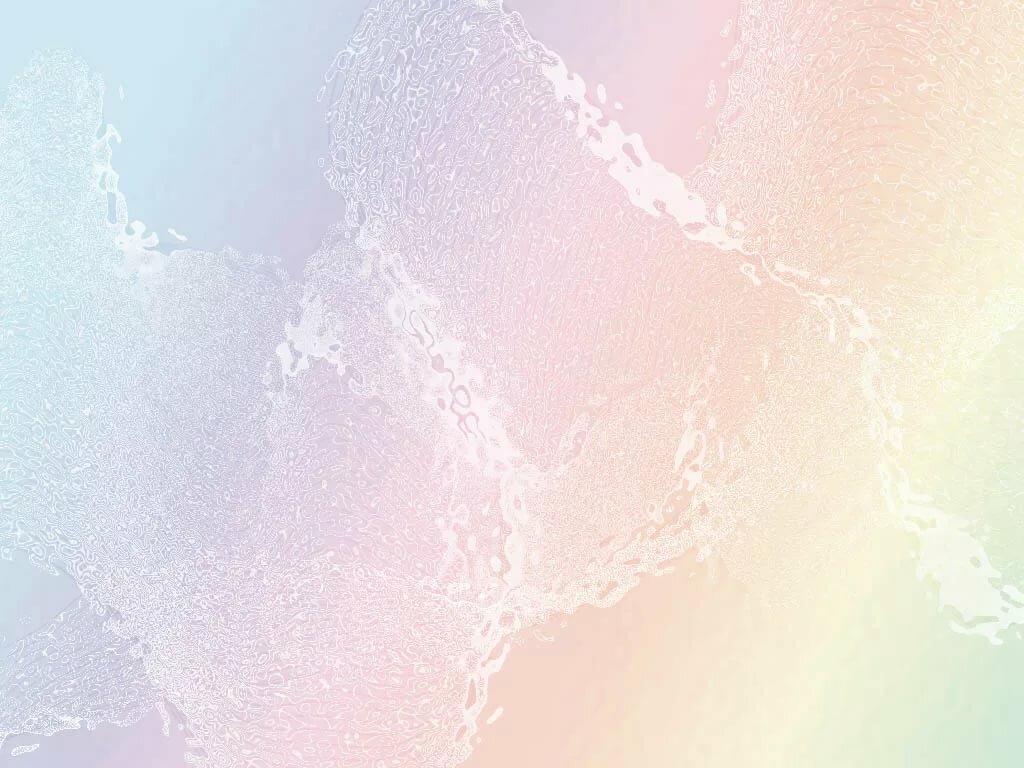 Упражнение «Капризничаем» 
или «Мотоцикл» (штро-бас). 
 
Задача: совершенствовать навык произвольного колебания голосовых связок
Извлечение «скрипящего-рокочущего» звука ( в немецкой терминологии «штро-бас»), не имеющего фиксированной звуковысотности.  
Происходит поиск  режима работы гортани, осознание специфических вокально-телесных ощущений.
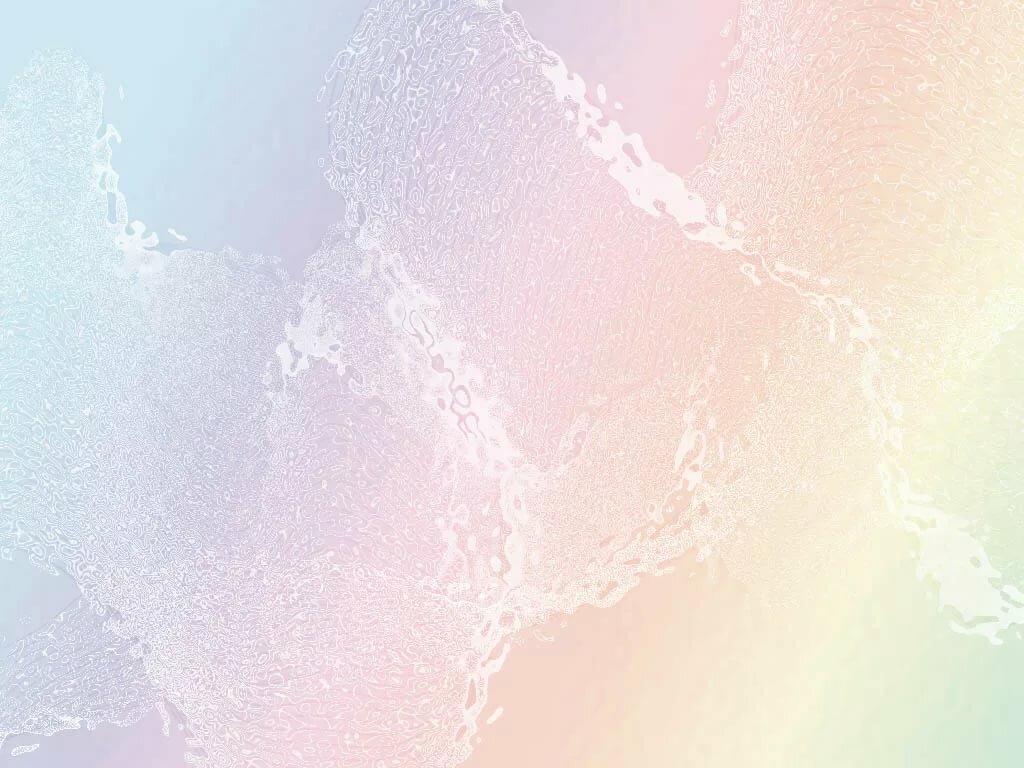 Упражнение «Капризничаем» 
или «Мотоцикл» (штро-бас).
у
А
ххх
АО
ххх
АОУ
ххх
АОУ
ххх
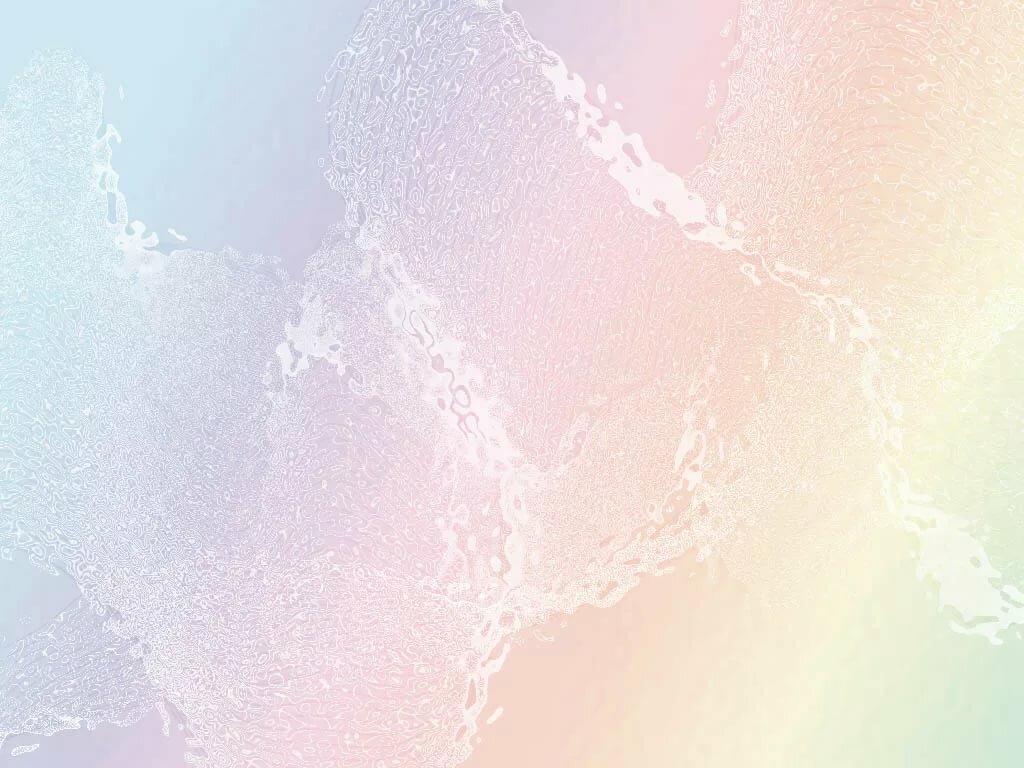 Упражнение «Капризничаем» 
или «Мотоцикл» (штро-бас).
Ы
А
ххх
АЭ
ххх
АЭЫ
ххх
АЭЫ
ххх
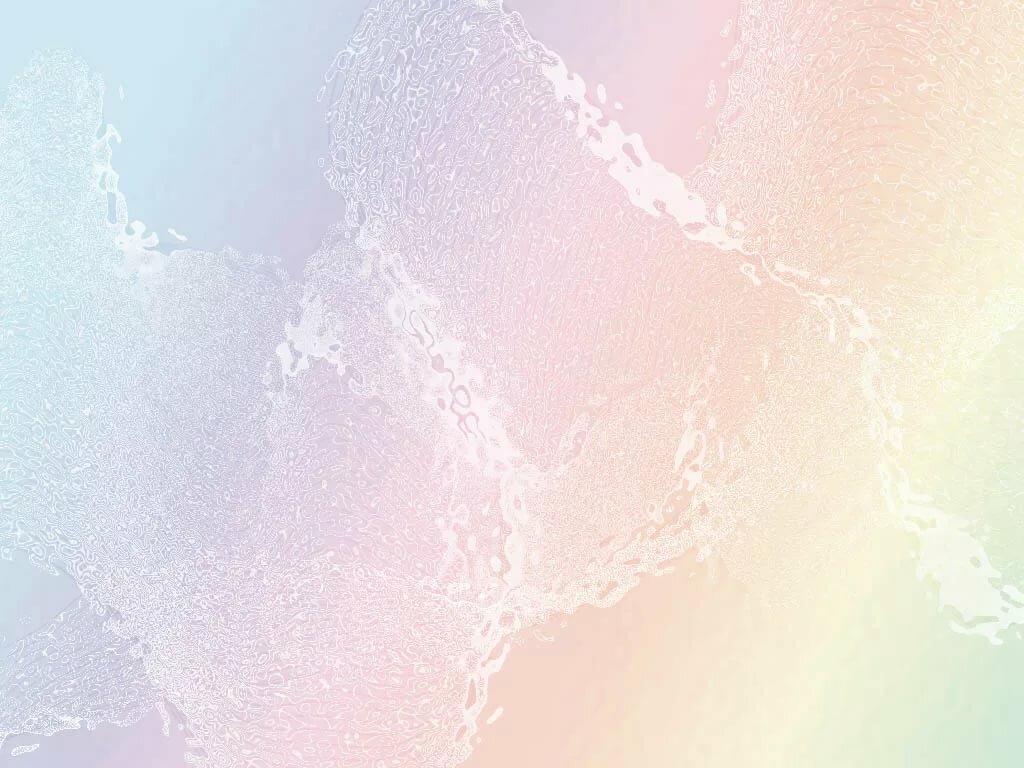 Упражнение «Бронтозаврик»
 В абстрактном варианте – издать легкий высокий «тонкий» звук («у» или «ы») в фальцетном режиме, и через нисходящую глиссирующею интонацию перевести в грудной режим на том же гласном.
 
В грудном режиме гласные выстраиваются в уже знакомой последовательности с переводом последнего гласного («ы» или «у») в штро-бас с расслаблением языка. 

Упражнение начинается с возникновения в грудном режиме одного гласного, с постепенным присоединением других гласных по одному с постепенным понижением интонации и увеличением силы тона. Все соединения гласных происходят без перерыва, слитно, нараспев.
   
Эмоционально-образным заданием этого упражнения будет просьба нарисовать голосом бронтозавриков («мальчика» - у-УОАЭЫ и «девочку» - ы-ЫЭАОУ) при  помощи звуковысотности (режимов), последовательности гласных, силы звука.
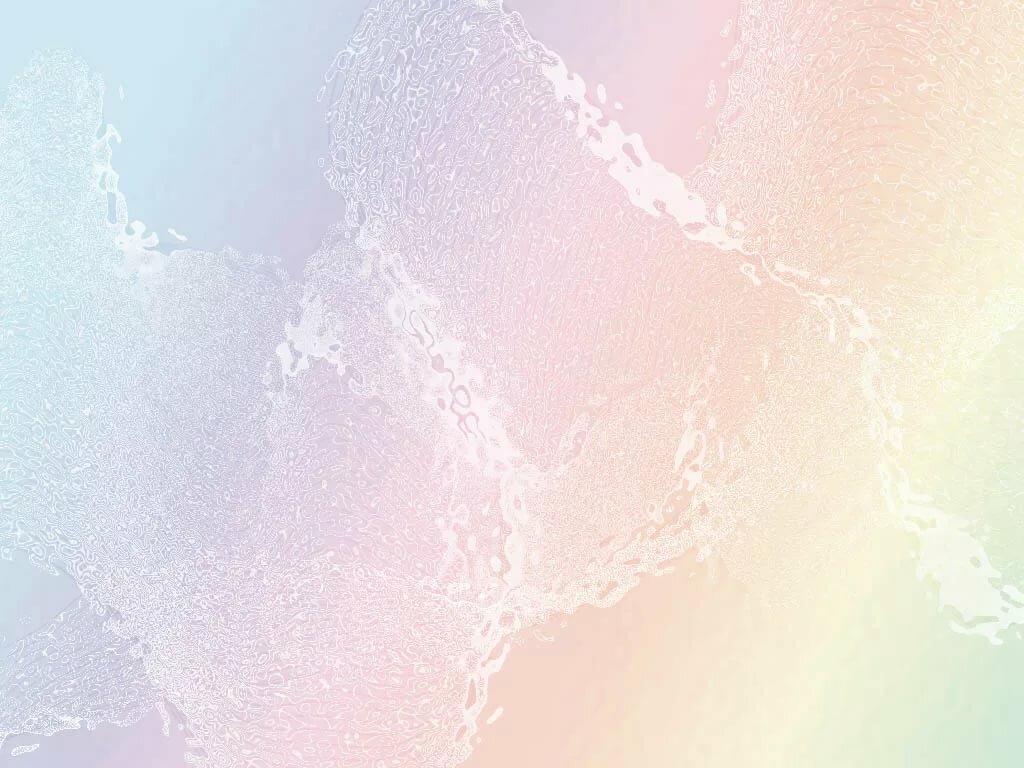 у
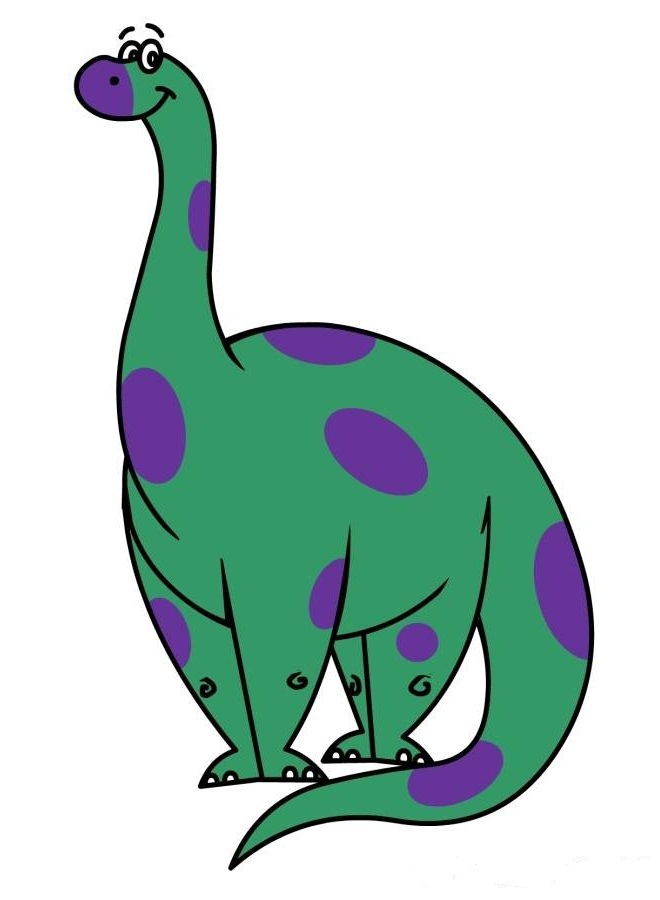 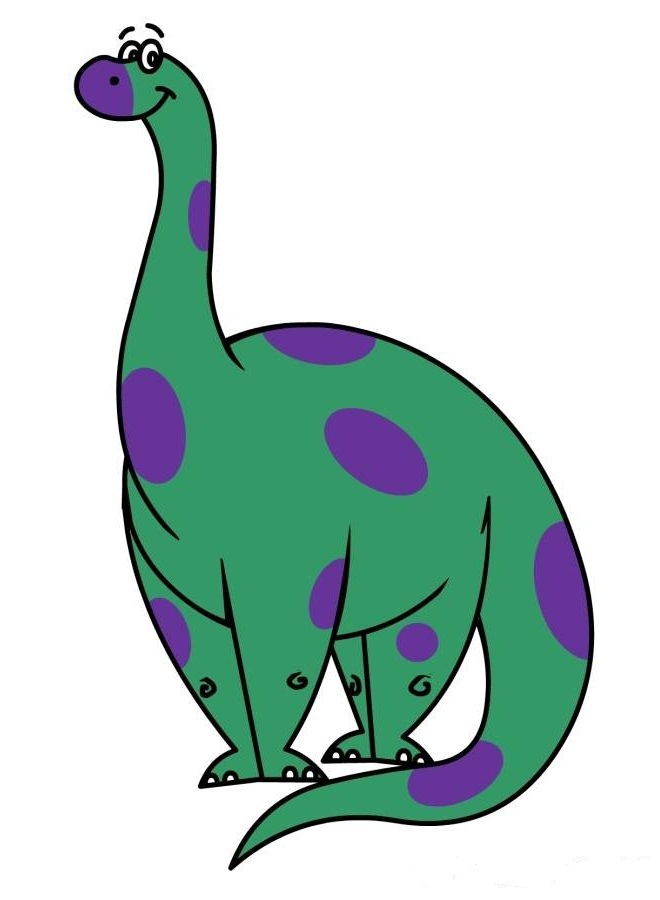 «Бронтозаврик»
ы
у
о
а
ы
а
э
о
э
у
ххх
ы
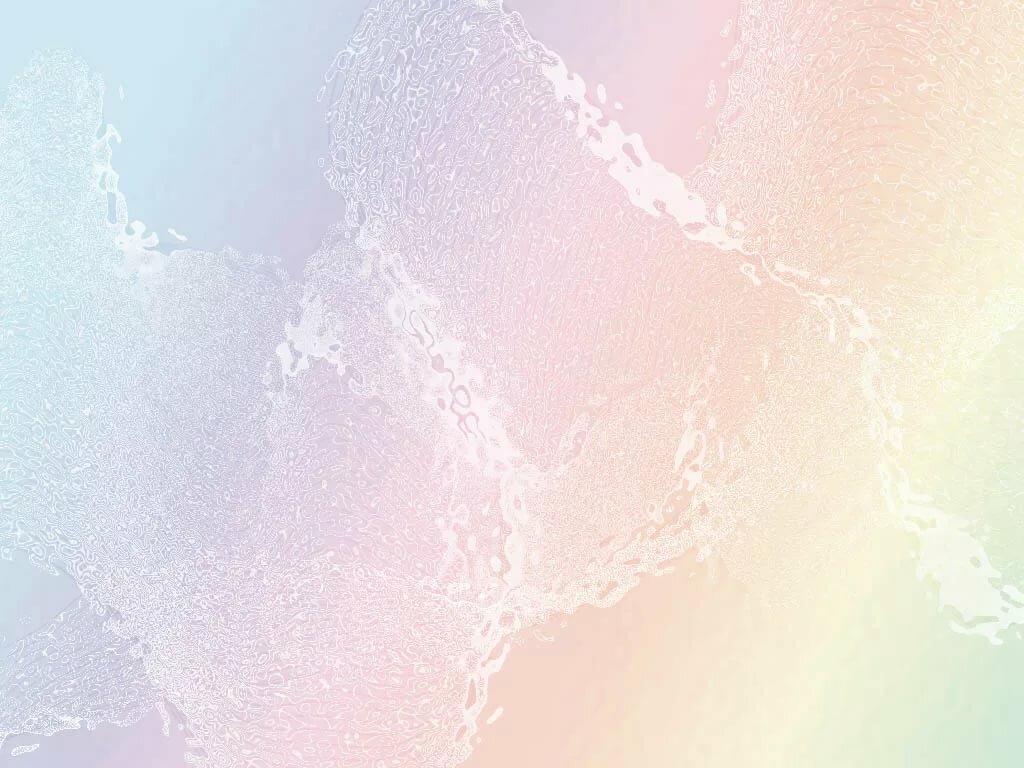 Успехов вам друзья!
Минулина Т.Ю.